The Role of Load Balancer Mechanisms in Securing IoT Platforms
Daniel-Florin Hrițcan, Doru Balan
Dept. of Computers, Automation and Electronics
University “Ștefan cel Mare” Suceava
Load Balancer Mechanisms
A load balancer is a subsystem that has the main purpose of forwarding requests based on the rules of load balancing. It can accept a request and then will search for the specific service installed on a local server respecting the request URL.
Load Balancer Types
Hardware Load Balancer
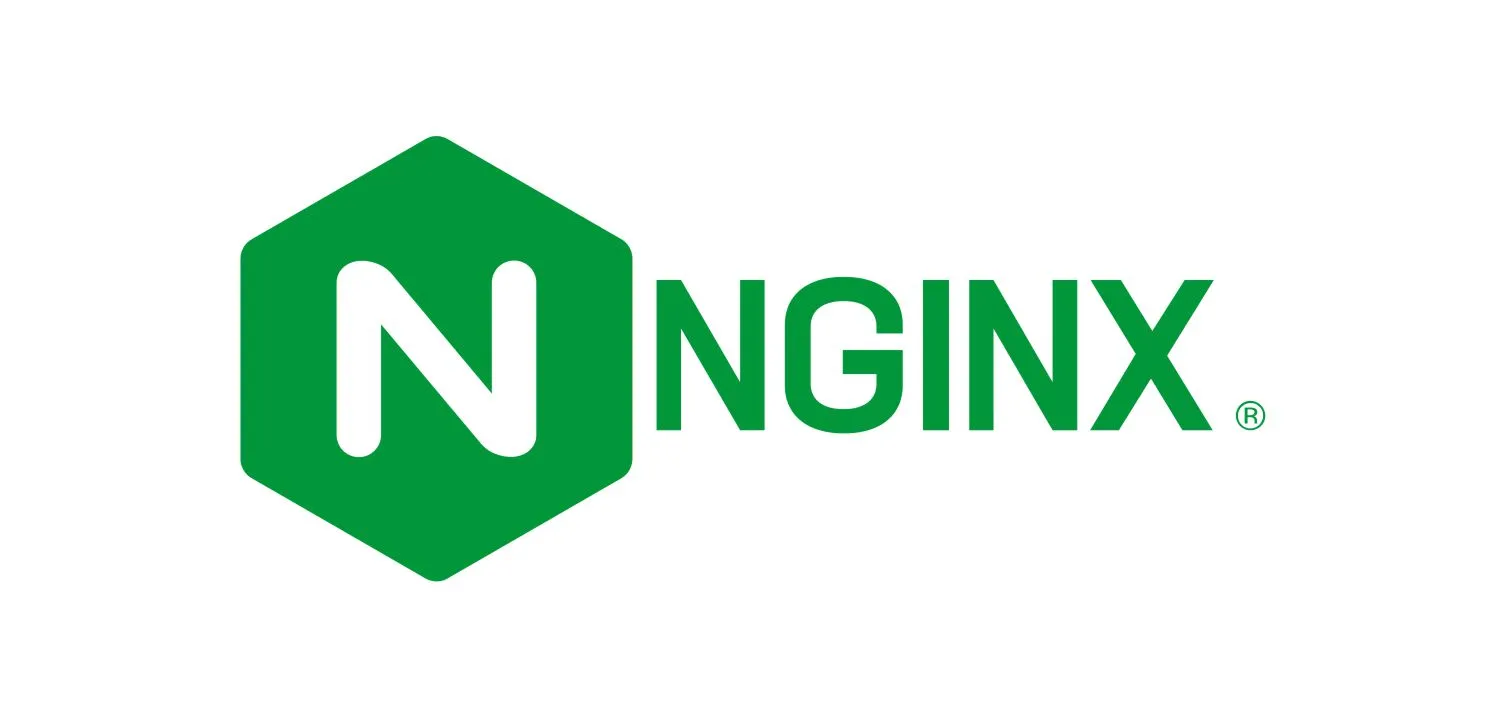 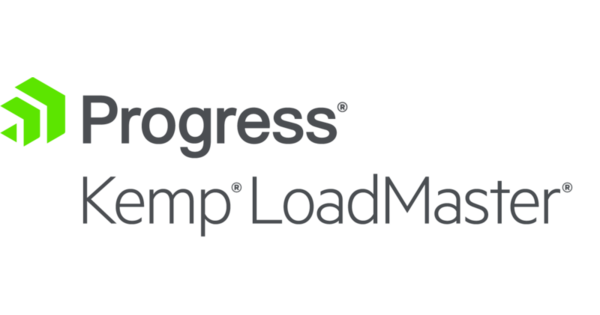 Software Load Balancer
Solution Overview
Management Dashboard
Cloudflare DNS Records
Content Matching Rules
Packet capture for HTTP
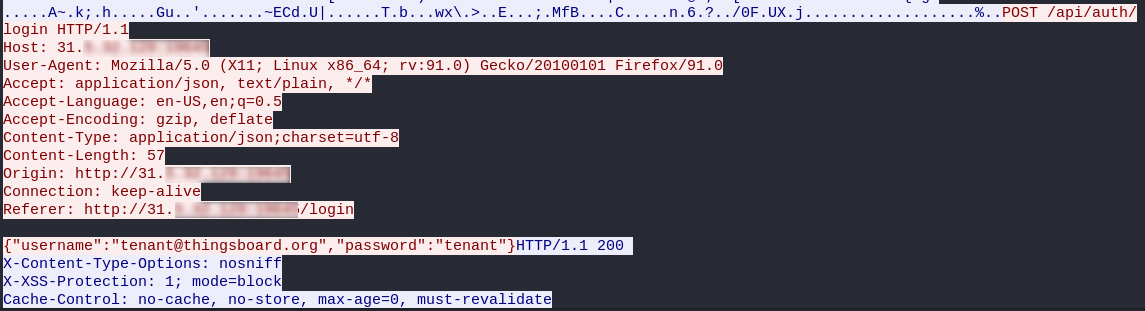 Packet capture for HTTPS
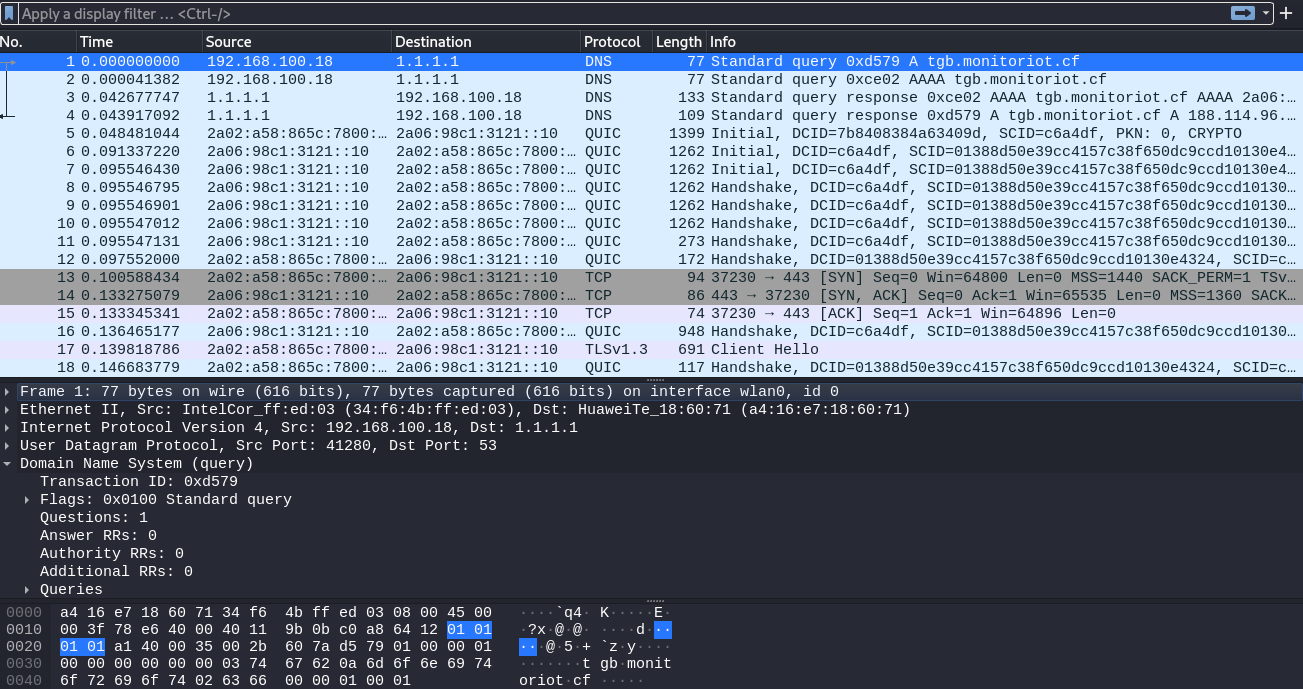 Port scanning with protection enabled
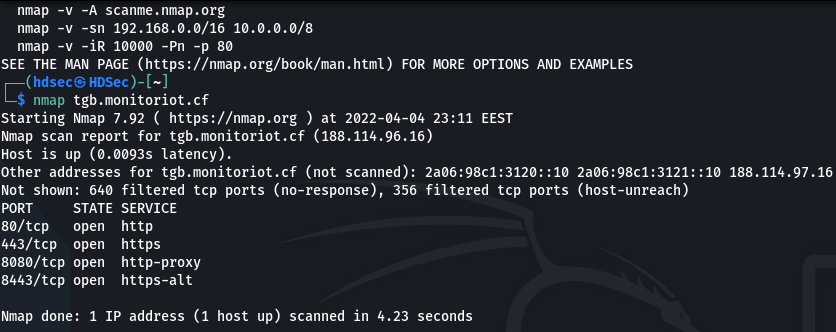 Port scanning on public IP
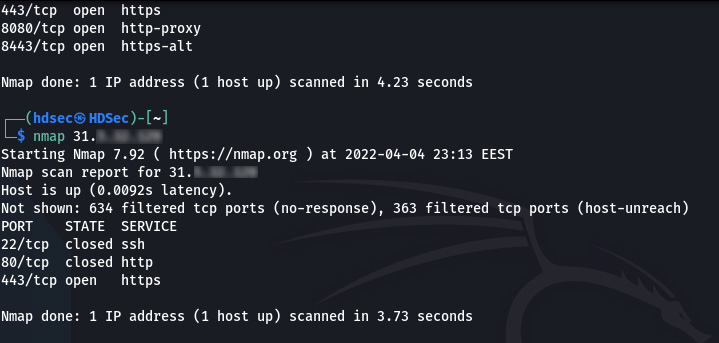 Thank you for your attention